Chapter 3 – Normal distribution
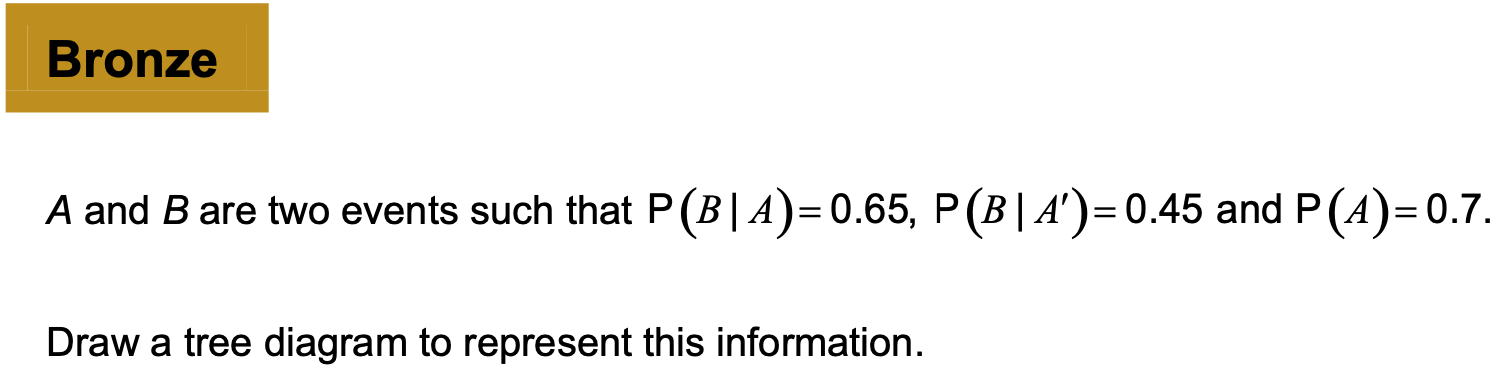 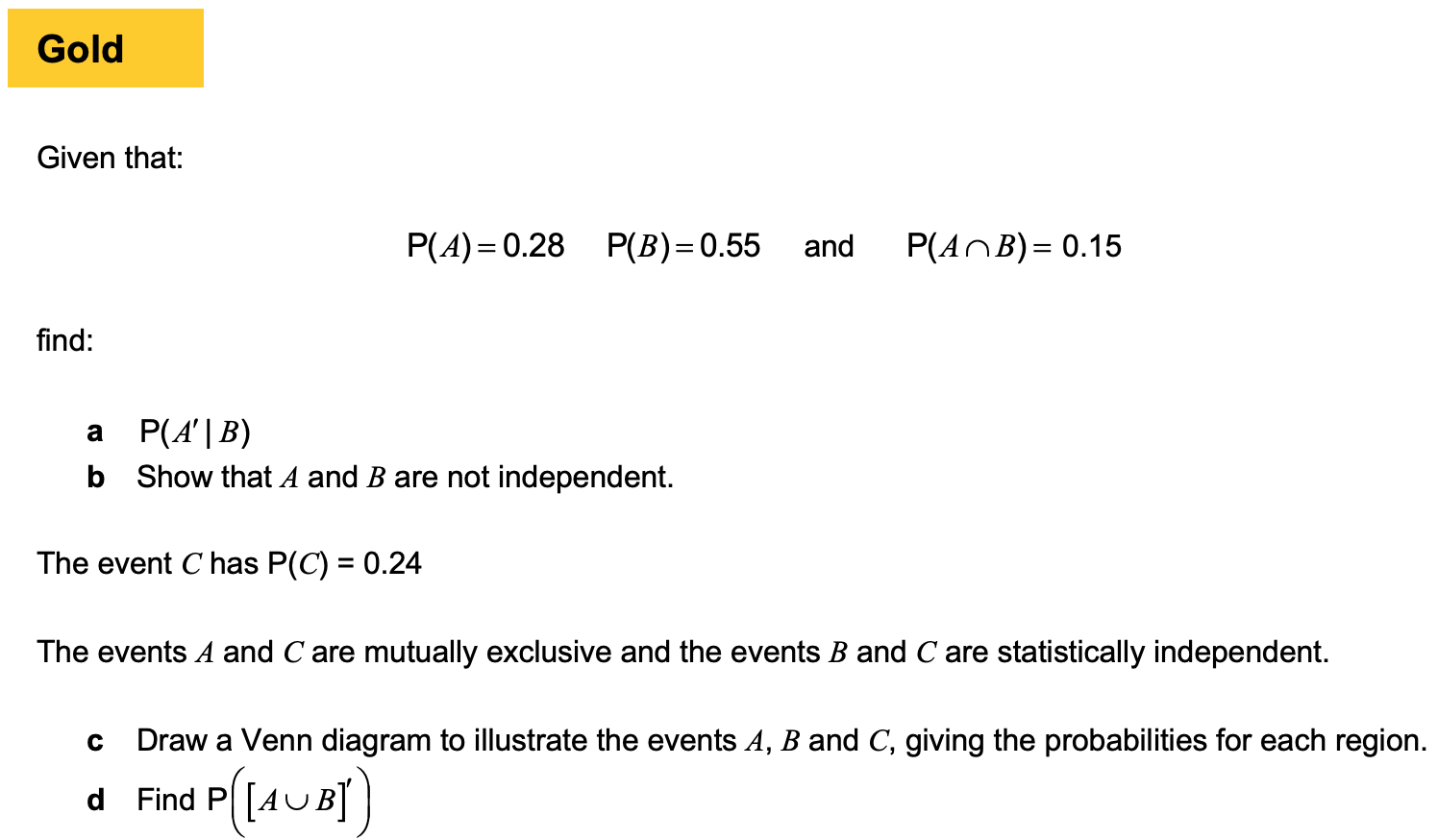 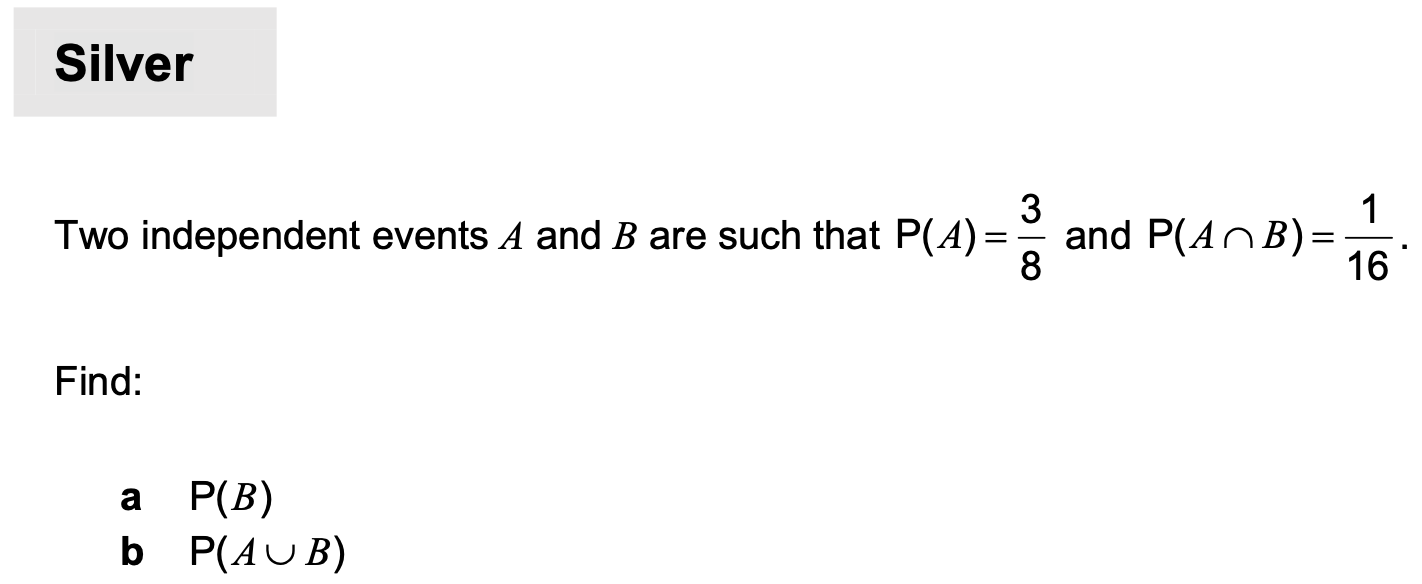 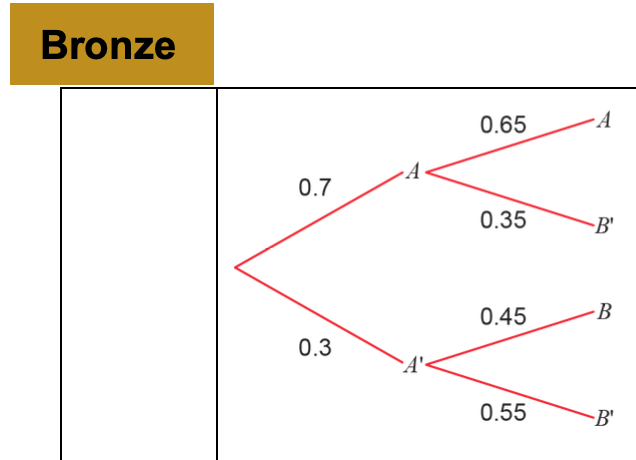 Answers
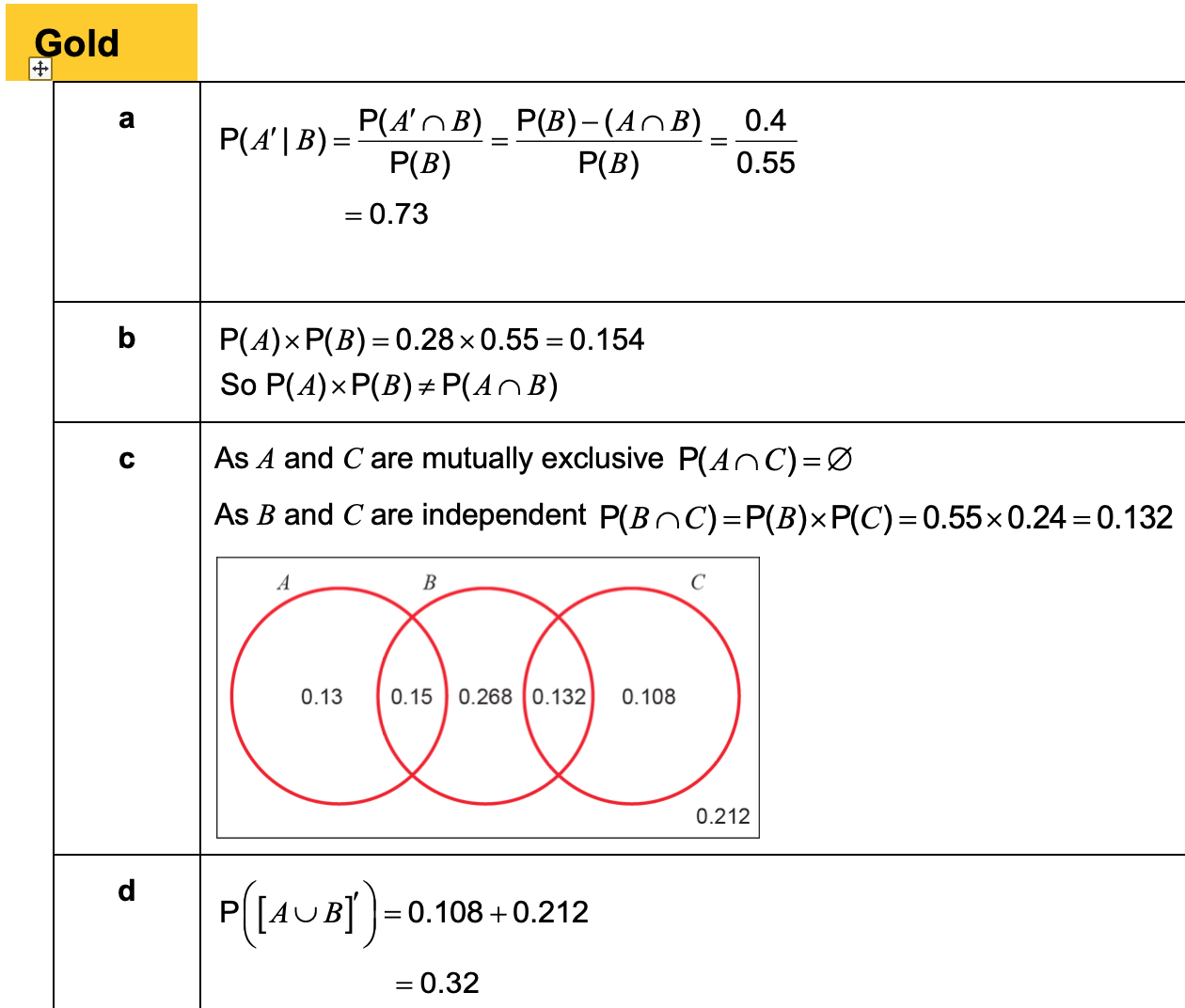 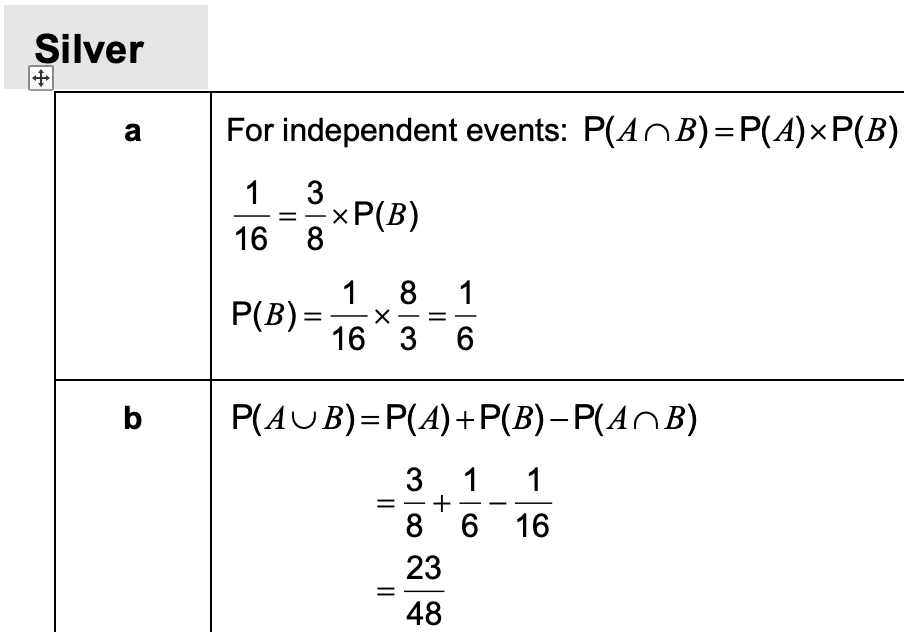 3.1 Normal distribution
We expect this ‘bell-curve’ shape, where we’re most likely to pick someone with a height around the mean of 180cm, with the probability diminishing symmetrically either side of the mean.
180cm
A variable with this kind of distribution is said to have a normal distribution.
3.1 Normal distribution
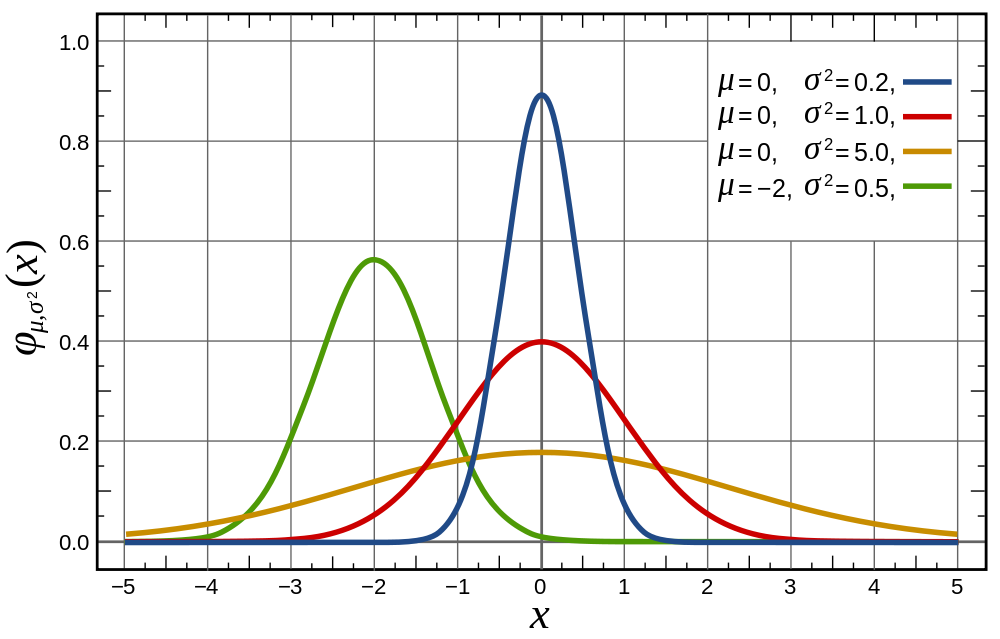 3.1 Normal distribution
For a Normal Distribution to be used, the variable must be:
continuous
With a discrete variable, all the probabilities had to add up to 1.
For a continuous variable, similarly:
the area under the probability graph has 
to be 1.
find the area between these values.
170cm
180cm
190cm
Since height is continuous, the probability someone is ‘exactly’ 200cm is infinitesimally small. So not a ‘probability’ in the normal sense.
3.1 Venn diagrams
The Normal Distribution is symmetrical, i.e. mean = mode = median
3.1  68%, 95%, 99.7% rule
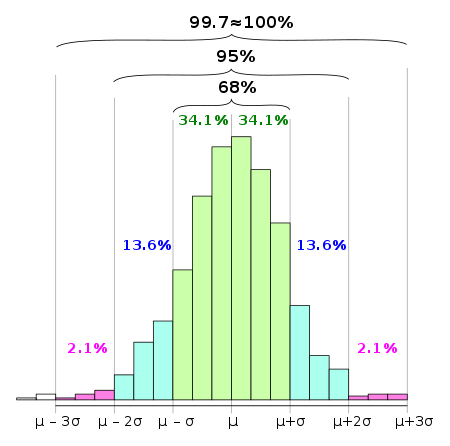 The 68-95-99.7 rule is a shorthand used to remember the percentage of data that is within 1, 2 and 3 standard deviations from the mean respectively.
You need to memorise this!
The histogram above is for a quantity which is approximately normally distributed.
3.1 Example
3.1 Question for you
Exercise 3A Page 40-41
3.2 Finding probabilities for ND
Just like a cumulative frequency graph gives the running total of the frequency up to a given value, a cumulative distribution gives the running total of the probability up to a given value.
3.2 Example
3.2 Question for you
3.3 Inverse normal distribution
We now know how to use a calculator to value of the variable to obtain a probability. But we might want to do the reverse: given a probability of being in a region, how do we find the value of the boundary?
3.3 Example 2
3.3 Class question
3.3 Question for you
Exercise 3C 
Pages 46 to 47
3.4 Standard normal distribution
A set of normally distributed data can be coded so it fits the standard normal distribution

 The standard normal distribution has a mean of 0 and a standard deviation of 1
The coding will change all values in the same way, such that the mean becomes 0 and the standard deviation becomes 1
All values maintain their relative positions

So a value of 31 in the original distribution will become a value of 2 in the standard distribution (2 standard deviations above the mean)
3.4 Standard normal distribution
The original set of values
The mean
The coding used is shown, and would be applied to all values in the original data set…
The standardised set of values
The standard deviation
3.4 What’s the point?
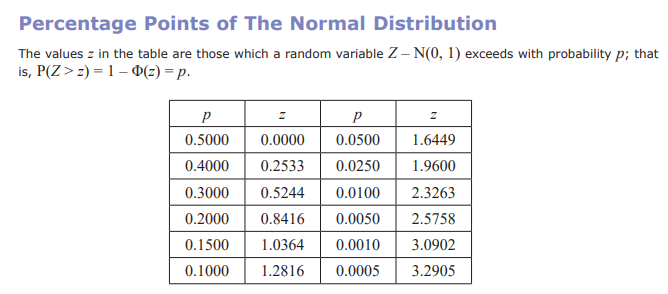 0
3.4 Examples
3.4 Further examples
3.4 Class questions
The distance, D miles, a motorbike will travel on one gallon of petrol is modelled as D ~ N(145, 82).
a   Given that a journey starts with one gallon of petrol in the tank, find the
     probability that, without refuelling, the motorbike can travel:
i	more than 125 miles
ii	between 150 and 159 miles.
b   Find the longest journey, to the nearest mile, that can be undertaken, 
     to have a probability of at least 0.9 of completing it on one gallon of petrol.
3.4 Questions for you
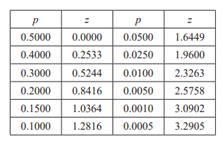 IQ is distributed with mean 100 and standard deviation 15. Using an appropriate table, determine the IQ corresponding to the 
top 10% of people.
bottom 20% of people.
Exercise 3D 
Page 49
3.5 Finding mean and SD
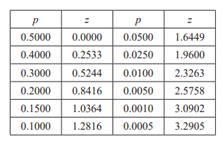 3.5 Both missing?
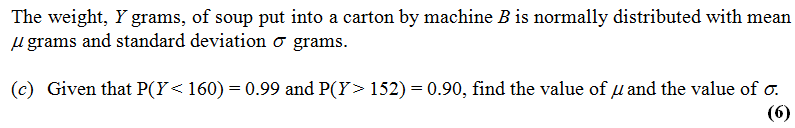 3.5 Class question
3.5 Questions for you
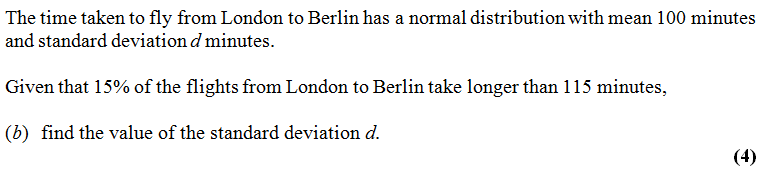 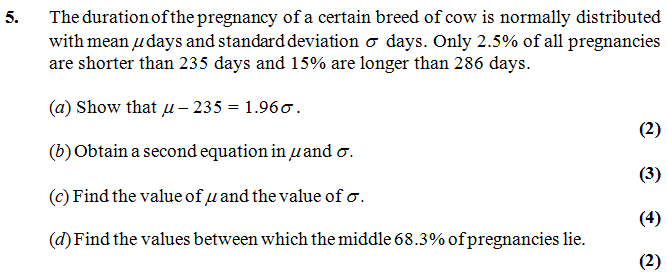 Exercise 3E 
Page 51-52
3.6 Approximating a binomial distribution
You need to be able to approximate a binomial distribution
Let’s compare the two quickly…
Normal distribution
 Continuous data
Binomial distribution
 Discrete data
Height of the flipped coin
No. heads when flipping a coin 7 times
3.6 Approximating a binomial distribution
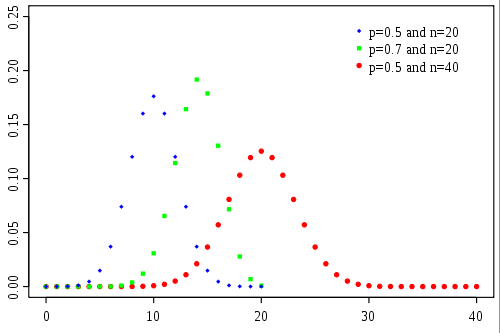 The graph shows the probability function for different Binomial Distributions. Which one resembles another distribution and what distribution does it resemble?
3.6 Approximating a binomial distribution
If we’re going to use a normal distribution to approximate a Binomial distribution, it makes sense that we set the mean and standard deviation of the normal distribution to match that of the original binomial distribution:
3.6 Continuity correction
One problem is that the outcomes of a binomial distribution (i.e. number of successes) are discrete whereas the Normal distribution is continuous.

We apply something called a continuity correction to approximate a discrete distribution using a continuous one.
Discrete:
Continuous:
3         4         5         6        7         8         9       10
3.6 Continuity correction
Discrete:
Continuous:
Notice the range has been enlarged by an extra 0.5.
3         4         5         6         7         8        9         10
Discrete:
Continuous:
3         4         5         6         7        8         9         10
3.6 Examples and questions
Continuous
Discrete
3.6 Example
For a particular type of flower bulbs, 55% will produce yellow flowers. A random sample of 80 bulbs is planted. 
Calculate the actual probability that there are exactly 26 flowers.
Use a normal approximation to find an estimate that there are exactly 26 flowers.
Hence determine the percentage error of the normal approximation for 26 flowers.
3.6 Class question
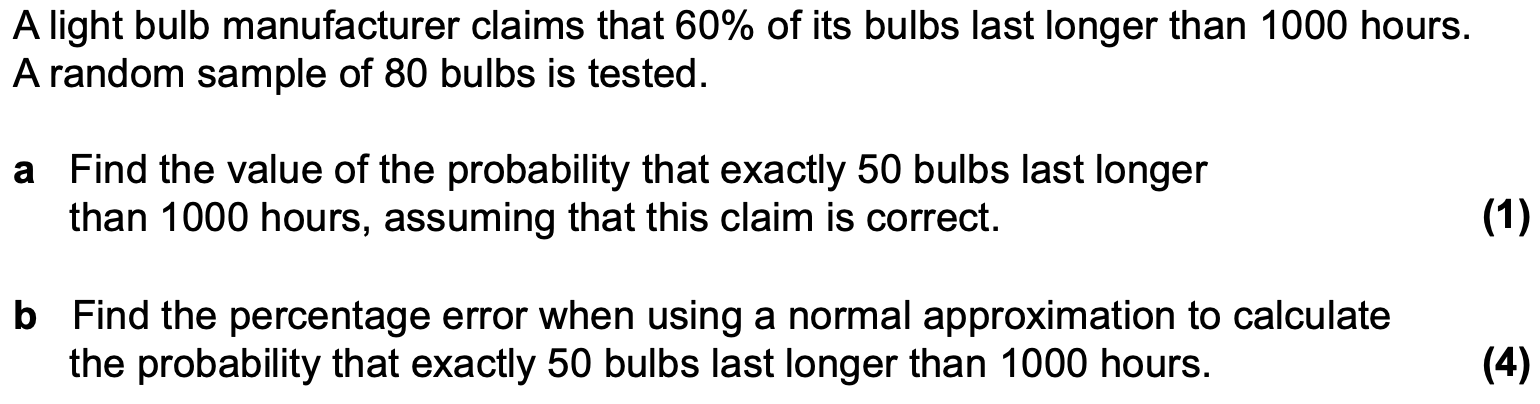 3.6 Question for you
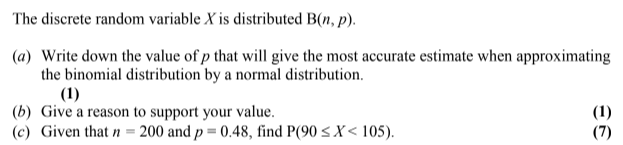 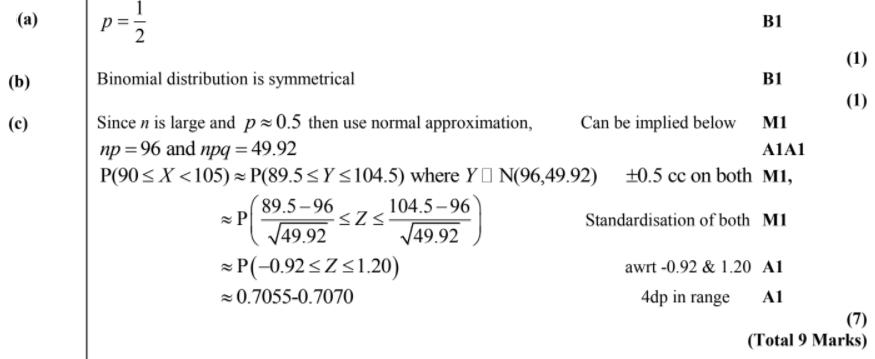 Exercise 3F 
Page 55-52
3.7 Hypothesis testing for normal distribution
In this case, the data set is so small that we can include all the data

In more practical situations, we would most likely take a sample of the population

We need to consider how this would affect our use of the mean and variance
3.7 Hypothesis testing
Imagine we took samples from this data, all of size 2 (ie – choosing 2 values at random)

For example:
You need to be able to do hypothesis testing using the normal distribution

Imagine we had a set of data as follows:

1  2  3  4  4  5  5  6  
6  6  7  7  8  8  9  10  11
4.5
5
4
9
6
3
5.5
5
6
5
8
2
8.5
10
7
7
8
6
Notation for the population
Let’s now calculate the mean and variance of this data set…
Notation for this sample
Sample mean = 6.08
Variance (of the sample means) = 1.78
Standard Deviation (of the sample means) = 1.33
3.7 Hypothesis testing
Imagine we took samples from this data, all of size 2 (ie – choosing 2 values at random)

For example:
You need to be able to do hypothesis testing using the normal distribution

Imagine we had a set of data as follows:

1  2  3  4  4  5  5  6  
6  6  7  7  8  8  9  10  11
4.5
5
4
9
6
3
5.5
5
6
5
8
2
8.5
10
7
7
8
6
Notation for the population
Notation for this sample
If we take enough samples, then because the data is normally distributed, the sample mean will average out to be the same as the population mean

How is the variance affected though?
3G
3.7 Hypothesis testing
You need to be able to do hypothesis testing using the normal distribution

Imagine we had a set of data as follows:

1  2  3  4  4  5  5  6  
6  6  7  7  8  8  9  10  11
4.5
5
4
9
6
3
5.5
5
6
5
8
2
8.5
10
7
7
8
6
When choosing only 2 values for our sample, consider the range of possible means

The smallest possible mean would be 1.5 (if 1 and 2 were selected), and the highest would be 10.5, if 10 and 11 were selected)

If we took a sample size 10, the smallest possible mean would be 4.2, and the largest would be 7.8
Population range: 	1-11

Sample size 2 range: 		1.5-10.5

Sample size 10 range:	4.2-7.8
3.7 Hypothesis testing
You need to be able to do hypothesis testing using the normal distribution

Imagine we had a set of data as follows:

1  2  3  4  4  5  5  6  
6  6  7  7  8  8  9  10  11
4.5
5
4
9
6
3
5.5
5
6
5
8
2
8.5
10
7
7
8
6
The key idea to take from this is that with a larger sample size, the range of possible values is lower

Hence, the variance is also going to be lower as there is a smaller range for the values to exist in

When dealing with a sample, the variance is estimated by dividing the population variance by the size of the sample

That way, a larger sample will have a smaller estimated value for the variance…
Population range: 	1-11

Sample size 2 range: 		1.5-10.5

Sample size 10 range:	4.2-7.8
3.7 Sampling
You need to be able to do hypothesis testing using the normal distribution

When hypothesis testing with a population, you use values as follows:


With a sample, we use the following relationship instead:
We use the population mean
3.7 Example
3.7 Class question
3.7 Question for you
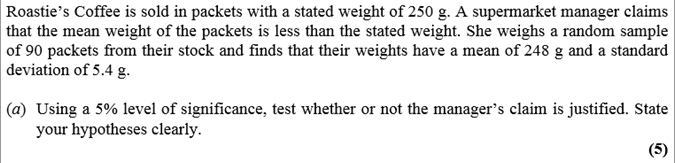 Exercise 3G 
Page 58-60
Challenging questions
This is not in the textbook. But given the recent Chapter 2 on Conditional Probabilities and the fact that the type of question below occurred frequently in S1 papers, it seems worthwhile to cover!
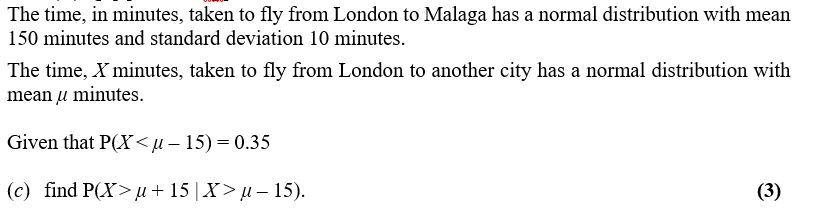 0.35
Challenging questions
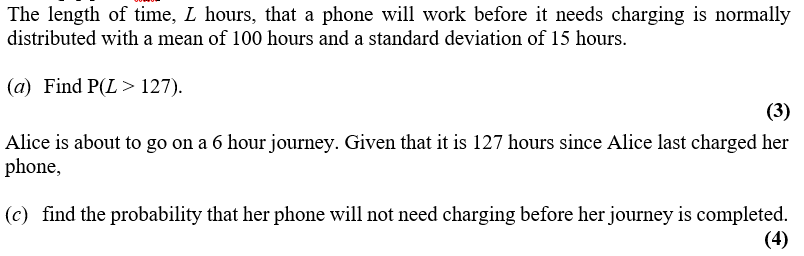 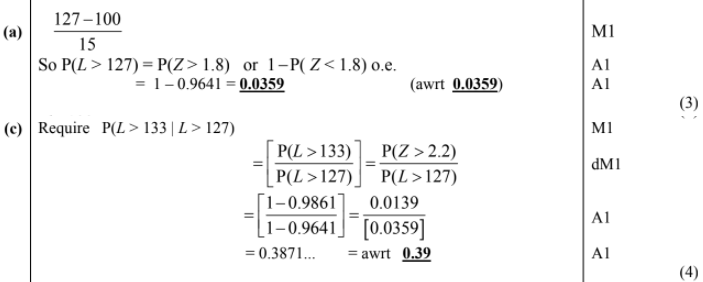 Last challenging question